Alberta Citizens On Patrol Association
How to start a Citizens on Patrol group in your community
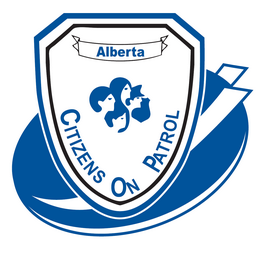 March 2025
Contact ACOPA at president@acopa.ca and let the provincial board know that the community would like assistance getting started. ACOPA will assign someone from the board (your ACOPA Liaison) who will assist with questions and getting started.
March 2025
Schedule  an appointment with your local law enforcement  agency  and establish support indeveloping a  C.O.P.  groupMeet with the Detachment  Commander if possible or  another  available  officerACOPA President will also contact local law enforcement to speak with them on their roles and responsibilities as per our MOUAsk  for  the  support of  a Liaison  Officer  to advisethe group.  Bring the MOU with you to assist in these first steps..
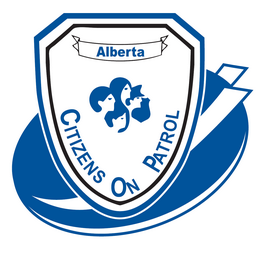 March 2025
Organize a community meeting - find alocation – have coffee – ask the Liaison Officerto attend (work with their schedule) - ask ACOPA if someone can attend.Plan an evening where the C.O.P. program canbe explained and questions answered.
March 2025
Gather community support – speak toneighbours, friends, family, co-workersSpeak with local media, Chamber of Commerce, town and/or municipality to share your informationabout an upcoming meeting for the purpose ofstarting a C.O.P. group in the community.
March 2025
Print off application forms for joining Alberta Citizens On Patrol from the ACOPA websiteHave several copies available for the firstorganizational meeting. Use once an applicant passes the CRC and is cleared by law enforcementhttps://acopa.ca/become-citizens-patrol-member
March 2025
Volunteers wishing to join the C.O.P. group must obtain a Criminal Record Check completed with the local law enforcement agency
March 2025
Steps for accepting all members to the group


1.  Please go to your local detachment and ask for a Criminal Record Check to join  
      Citizens on Patrol.  You can bring an ACOPA Application with you if you have one

2. If they pass the Criminal Record Check please have them fill out an ACOPA application form
     if they have not already done so                   https://acopa.ca/become-citizens-patrol-member

3. Once you have their Criminal Record Check and ACOPA Application form you will work with    
     your liaison to see if they and other members from your local detachment feel this person is an 
     appropriate fit for the group. If they say YES you will move onto a small interview process. If 
    your liaison says they are  not an appropriate fit then they can NOT join.  RCMP and local law enforcement    
    agencies do not need to provide a reason why. 

RCMP and your local law enforcement agencies
 have the FINAL say in 
     ALL group members
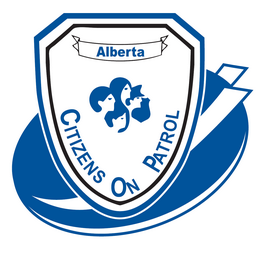 March 2025
INTERVIEW QUESTIONS

Why have you chosen to volunteer for Citizens On Patrol (C.O.P.)?
Are you aware that C.O.P. do not arrest people?
Are you aware that C.O.P. do not act as a police agent or otherwise?
Are you aware that the only role of C.O.P. is to observe and report when it is safe to do so?
Generally, how much time will you be able to devote to patrolling?
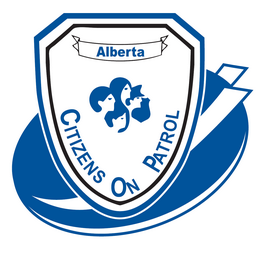 March 2025
INTERVIEW QUESTIONS
● If you were a witness to an incident, would you have  
    any concerns about appearing in court?

● How do you know about the C.O.P. program?

● Would you have any concerns with getting a Criminal 
    Record Check every two years?
March 2025
INTERVIEW QUESTIONS
Do you have any restrictions about volunteering for C.O.P.?
What time of day would work best for you for patrolling
How often would you be available to patrol?
Are you aware that there is training involved before any patrolling starts?
What questions do you have about the C.O.P. program?
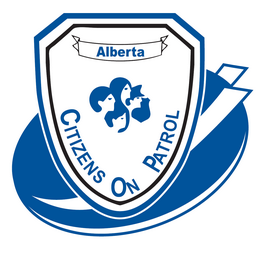 March 2025
INTERVIEW QUESTIONS
What would you like C.O.P. to know about yourself?
Are you aware that C.O.P. use their own vehicle for patrolling?
Are you aware that C.O.P. are only permitted to patrol with another C.O.P.?
Do you have a valid driver’s license?
Is there anything else you want us to know?
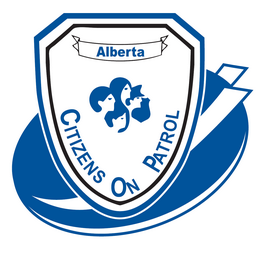 March 2025
Communities that want to start a 
C.O.P. program must be incorporated first
and also join ACOPA

A society must be formed through 
Service Alberta

www.alberta.ca/incorporate-a-society
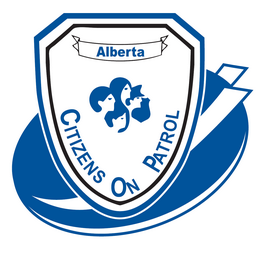 March 2025
To form a Society:
Choose a name with the word Society or
Association in the name

Do a name search through NAUNS – cost $80 (Price is subject to change)
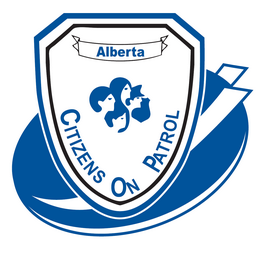 March 2025
Elect an Executive Board with a minimum of 
5 people 

President, Vice President, Secretary,
 Treasurer, Directors

Fill out the application form
to join ACOPA and be placed on our website. Your ACOPA Liaison will help you with this process
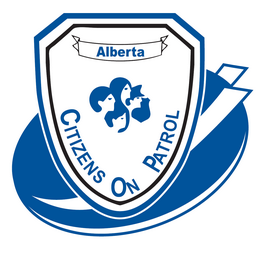 March 2025
Develop a set of By Laws
Starting you can use the generic ones from societies until you find what works for you

Check the ACOPA website for samples of 
By Laws from existing C.O.P. groups which can be modified to meet your needs
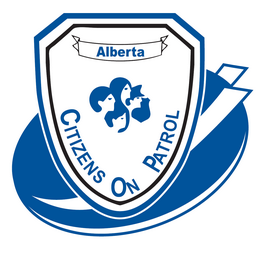 March 2025
Hold a formal meeting where the By Laws are
approved by the members
The minutes from this meeting need to be
included in the application to become
incorporated
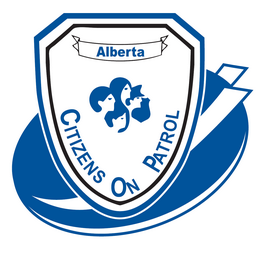 March 2025
Fill out the application form to become
incorporated found at

www.alberta.ca/incorporate-a-society
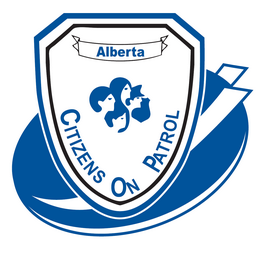 March 2025
Ask the ACOPA President for a letter giving
permission to use the chosen name

This letter needs to accompany the application
to become a society
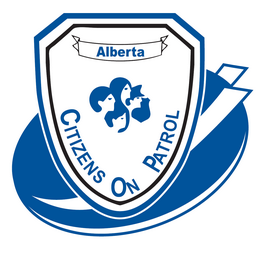 March 2025
Send in the paperwork to Service Alberta along
with a one-time cheque in the amount of $50 (price is subject to change)

After this, a yearly financial report and
executive update is required to Service Alberta
Being incorporated keeps everyone honest
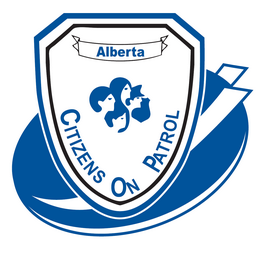 March 2025
Once volunteers have been approved by your local law enforcement agency a request needs to 
be submitted for ID cards

Your ACOPA contact will help you with this 
procedure on our ACOPA website
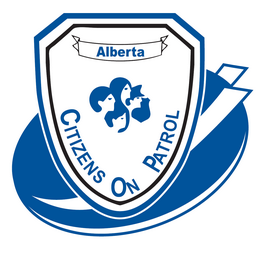 March 2025
Send ACOPA a cheque for $50 
for your membership 
(Price is subject to change) Your ACOPA liaison will help you with this process
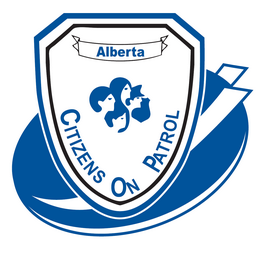 March 2025
As soon as the application to become
incorporated is approved, apply for Liability
Insurance through ACOPA
your ACOPA Liaison will walk you through the procedure
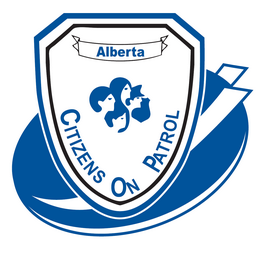 March 2025
New groups that need financial assistance can
apply to ACOPA to have the ACOPA
Membership fee and first year of Liability Insurance
paid for by ACOPA

New groups must be incorporated and have set up a bank account before asking for assistance
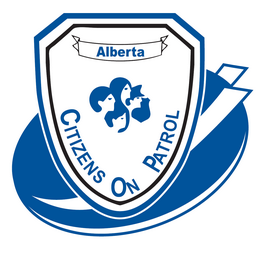 March 2025
Once the paperwork has been approved, talk
to with your Liaison Officer to set up local training for all CRC and Interview process approved volunteers

Your ACOPA Liaison will work with you to set up mandatory training with the ACOPA Trainer
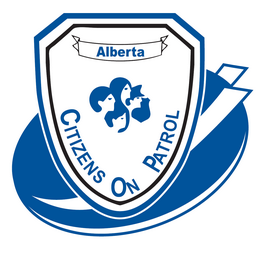 March 2025
Ask ACOPA for copies of the ACOPA Reference
Manual for each approved member

Manuals are available at no cost to the groups and can also be found on the ACOPA website at:

https://acopa.ca/sites/default/files/docs/ACOPA-Reference-Manual.pdf
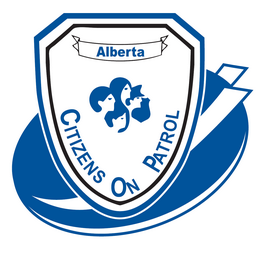 March 2025
Groups will need to work with the
Liaison Officer to figure out how C.O.P. will inform
the detachment when a patrol is planned

Ask your ACOPA Liaison for examples of how other groups inform their law enforcement agency
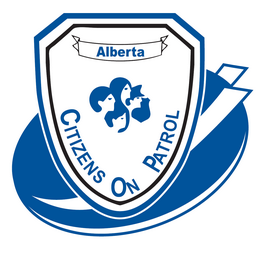 March 2025
Summary 

Must have a valid Drivers license
Must have a criminal record check every 2 years
Must follow ACOPA Reference Manual
Must attend regular training
Must follow the MOU with Alberta RCMP
Must complete the ACOPA application
Must complete the interview process
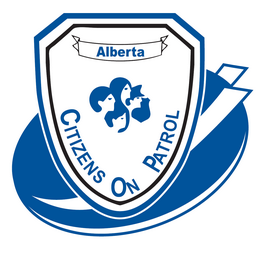 March 2025
Checklist for C.O.P. group

Must become incorporated
Must have Liability insurance for members
Must have By Laws
Must have an elected executive
Must have an Annual General Meeting
Must have money in the bank
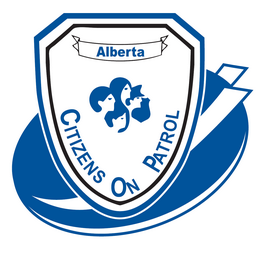 March 2025
Members of Citizens On Patrol will NOT:

Carry a weapon of any kind
Make an arrest
Get out of vehicle
Patrol alone
Patrol with a pet or children
Break any driving laws
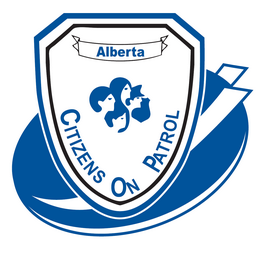 March 2025
Thank you from the ACOPA Board for your passion for your community and for volunteering your timeHAVE FUN  and  BE SAFE
March 2025